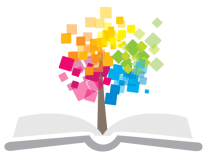 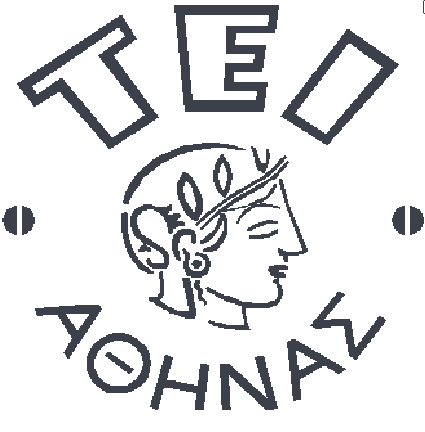 Ανοικτά Ακαδημαϊκά Μαθήματα στο ΤΕΙ Αθήνας
Κινησιοθεραπεία (Θ)
Ενότητα 9: Διάταση
Δρ. Ευθυμία Ζέρβα, MSc, PhD 
Καθηγήτρια Εφαρμογών 
Τμήμα Φυσικοθεραπείας – ΤΕΙ Αθήνας
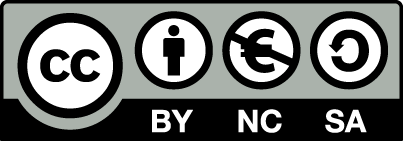 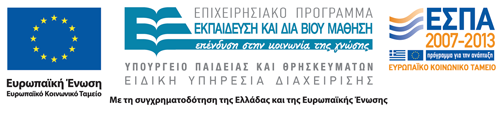 Διάταση
Διάταση είναι η θεραπευτική τεχνική η οποία έχει ως στόχο να αυξήσει το εύρος της κίνησης μέσω της επιμήκυνσης των παθολογικά βραχυμένων δομών των μαλακών ιστών.
Εφαρμόζεται για:
Πρόληψη.
Αποκατάσταση.
Προγράμματα προθέρμανσης.
1
Παράγοντες που επηρεάζουν τη διάταση
Ηλικία.
Φύλο.
Ένταση κίνησης.
Διάρκεια.
Ιδιαιτερότητα του ατόμου (ασθενής, αθλητής).
Μέγεθος δυσκαμψίας.
Είναι απαραίτητο να αξιολογηθεί πού οφείλεται η ελάττωση της τροχιάς πχ σε πόνο, οίδημα, κάκωση αρθρικών επιφανειών, μυϊκή αδυναμία, κακή στάση, ακινητοποίηση κλπ.
2
Βαλλιστική διάταση
Είναι η βίαιη διάταση του μυοτενόντιου συνόλου με γρήγορες και επαναλαμβανόμενες κινήσεις.
Υπάρχει το μειονέκτημα του κινδύνου της κάκωσης στους βίαια διατεινόμενους ιστούς.
Είναι το πρώτο είδος διάτασης που εφαρμόστηκε αλλά θεωρείται ανασφαλής λόγω του μειωμένου ελέγχου στις κινήσεις.
3
Παρατεταμένη μηχανική παθητική διάταση
Μία εξωτερική δύναμη χαμηλής έντασης εφαρμόζεται στους ιστούς που πρέπει να διαταθούν με τη βοήθεια μηχανικού εξοπλισμού.
Υπάρχουν πολλές παραλλαγές με πολύ θετικά αποτελέσματα.
4
Διάταση μέσω νευρομυϊκής διευκόλυνσης
Η διαδικασία διάτασης βασίζεται στην τεχνική hold-relax (κράτημα - χαλάρωση) κατά την οποία επιδιώκεται ισομετρική σύσπαση στο τέλος της τροχιάς του βραχυμένου μυός και ακολουθεί παθητική επαναδιάταση μέχρι το καινούριο σημείο περιορισμού της κίνησης.
5
Στατική διάταση
Είναι τεχνική διάτασης με αργή και σταθερή κίνηση η οποία μειώνει την αντίσταση του μυοτενόντιου συνόλου και δεν προκαλεί έκλυση του αντανακλαστικού της διάτασης.
Ο ελάχιστος χρόνος εφαρμογής είναι 6 sec και θεωρείται ως η πλέον ελεγχόμενη διάταση.
6
Αυτοδιάταση
Είναι ο τύπος της διάτασης κατά την οποία οι ασθενείς εκτελούν μόνοι τους την κίνηση και πλεονεκτεί ως προς το ότι υπάρχει ενεργητική αναστολή (χαλάρωση) του μυ ο οποίος πρόκειται να διαταθεί.
Πολλές φορές ο ασθενής κατά την αυτοδιάταση μπορεί να χρησιμοποιήσει το βάρος του σώματός του.
7
Παράδειγμα άσκησης διάτασης
Stretching Exercise από VCHOASIS
8
Αντενδείξεις εφαρμογής διάτασης
Οίδημα.
Οξύς πόνος.
Φλεγμονή.
Οστικό πρόβλημα (πχ μη πωρωμένο κάταγμα).
Πρόσφατη κάκωση ή τραυματισμός.
Οστεοπορωτικά οστά.
Χειρουργεία.
9
Βασικοί κανόνες για σωστή εφαρμογή ασκήσεων διάτασης 1/2
Η διάταση πρέπει να προσαρμόζεται στο δείκτη ελαστικότητας κάθε ατόμου και δεν πρέπει να ξεπερνά την φυσιολογική επιμήκυνση.
Στους πολυαρθρικούς μυς εφαρμόζεται διάταση σε κάθε τμήμα χωριστά και κατόπιν συνολικά.
Είναι απαραίτητο να υπάρχει σταθεροποίηση του κεντρικού τμήματος.
Η διάταση εκτελείται στην ίδια ευθεία με την βράχυνση και σε διαφορετική κατεύθυνση.
10
Βασικοί κανόνες για σωστή εφαρμογή ασκήσεων διάτασης 2/2
Πριν την εφαρμογή της διάτασης κρίνεται αναγκαία η ενημέρωση του ασθενή.
Ο ασθενής πρέπει να έχει άνετη και χαλαρή θέση.
Η δύναμη του φυσικοθεραπευτή πρέπει να προσαρμόζεται στην ένταση του ιστού που πρόκειται να διαταθεί.
Η ελαστικότητα αποκτάται βαθμιαίως και δεν πρέπει να επιδιώκεται η αύξησή της σε πολύ σύντομο χρονικό διάστημα (πρώτες συνεδρίες).
Ο ασθενής είναι αναγκαίο να δραστηριοποιείται λειτουργικά στο αποκτώμενο νέο εύρος κίνησης.
11
Τέλος Ενότητας
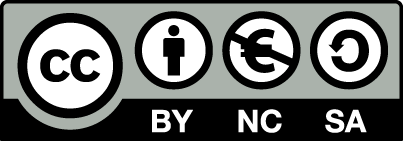 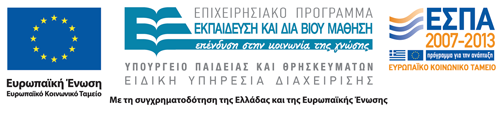 Σημειώματα
Σημείωμα Αναφοράς
Copyright Τεχνολογικό Εκπαιδευτικό Ίδρυμα Αθήνας, Ευθυμία Ζέρβα 2014. Ευθυμία Ζέρβα. «Κινησιοθεραπεία  (Θ). Ενότητα 9: Διάταση». Έκδοση: 1.0. Αθήνα 2014. Διαθέσιμο από τη δικτυακή διεύθυνση: ocp.teiath.gr.
Σημείωμα Αδειοδότησης
Το παρόν υλικό διατίθεται με τους όρους της άδειας χρήσης Creative Commons Αναφορά, Μη Εμπορική Χρήση Παρόμοια Διανομή 4.0 [1] ή μεταγενέστερη, Διεθνής Έκδοση.   Εξαιρούνται τα αυτοτελή έργα τρίτων π.χ. φωτογραφίες, διαγράμματα κ.λ.π., τα οποία εμπεριέχονται σε αυτό. Οι όροι χρήσης των έργων τρίτων επεξηγούνται στη διαφάνεια  «Επεξήγηση όρων χρήσης έργων τρίτων». 
Τα έργα για τα οποία έχει ζητηθεί άδεια  αναφέρονται στο «Σημείωμα  Χρήσης Έργων Τρίτων».
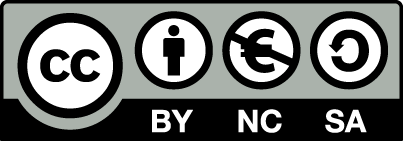 [1] http://creativecommons.org/licenses/by-nc-sa/4.0/ 
Ως Μη Εμπορική ορίζεται η χρήση:
που δεν περιλαμβάνει άμεσο ή έμμεσο οικονομικό όφελος από την χρήση του έργου, για το διανομέα του έργου και αδειοδόχο
που δεν περιλαμβάνει οικονομική συναλλαγή ως προϋπόθεση για τη χρήση ή πρόσβαση στο έργο
που δεν προσπορίζει στο διανομέα του έργου και αδειοδόχο έμμεσο οικονομικό όφελος (π.χ. διαφημίσεις) από την προβολή του έργου σε διαδικτυακό τόπο
Ο δικαιούχος μπορεί να παρέχει στον αδειοδόχο ξεχωριστή άδεια να χρησιμοποιεί το έργο για εμπορική χρήση, εφόσον αυτό του ζητηθεί.
Επεξήγηση όρων χρήσης έργων τρίτων
Δεν επιτρέπεται η επαναχρησιμοποίηση του έργου, παρά μόνο εάν ζητηθεί εκ νέου άδεια από το δημιουργό.
©
διαθέσιμο με άδεια CC-BY
Επιτρέπεται η επαναχρησιμοποίηση του έργου και η δημιουργία παραγώγων αυτού με απλή αναφορά του δημιουργού.
διαθέσιμο με άδεια CC-BY-SA
Επιτρέπεται η επαναχρησιμοποίηση του έργου με αναφορά του δημιουργού, και διάθεση του έργου ή του παράγωγου αυτού με την ίδια άδεια.
διαθέσιμο με άδεια CC-BY-ND
Επιτρέπεται η επαναχρησιμοποίηση του έργου με αναφορά του δημιουργού. 
Δεν επιτρέπεται η δημιουργία παραγώγων του έργου.
διαθέσιμο με άδεια CC-BY-NC
Επιτρέπεται η επαναχρησιμοποίηση του έργου με αναφορά του δημιουργού. 
Δεν επιτρέπεται η εμπορική χρήση του έργου.
Επιτρέπεται η επαναχρησιμοποίηση του έργου με αναφορά του δημιουργού
και διάθεση του έργου ή του παράγωγου αυτού με την ίδια άδεια.
Δεν επιτρέπεται η εμπορική χρήση του έργου.
διαθέσιμο με άδεια CC-BY-NC-SA
διαθέσιμο με άδεια CC-BY-NC-ND
Επιτρέπεται η επαναχρησιμοποίηση του έργου με αναφορά του δημιουργού.
Δεν επιτρέπεται η εμπορική χρήση του έργου και η δημιουργία παραγώγων του.
διαθέσιμο με άδεια 
CC0 Public Domain
Επιτρέπεται η επαναχρησιμοποίηση του έργου, η δημιουργία παραγώγων αυτού και η εμπορική του χρήση, χωρίς αναφορά του δημιουργού.
Επιτρέπεται η επαναχρησιμοποίηση του έργου, η δημιουργία παραγώγων αυτού και η εμπορική του χρήση, χωρίς αναφορά του δημιουργού.
διαθέσιμο ως κοινό κτήμα
χωρίς σήμανση
Συνήθως δεν επιτρέπεται η επαναχρησιμοποίηση του έργου.
Διατήρηση Σημειωμάτων
Οποιαδήποτε αναπαραγωγή ή διασκευή του υλικού θα πρέπει να συμπεριλαμβάνει:
το Σημείωμα Αναφοράς
το Σημείωμα Αδειοδότησης
τη δήλωση Διατήρησης Σημειωμάτων
το Σημείωμα Χρήσης Έργων Τρίτων (εφόσον υπάρχει) μαζί με τους συνοδευόμενους υπερσυνδέσμους.
Χρηματοδότηση
Το παρόν εκπαιδευτικό υλικό έχει αναπτυχθεί στo πλαίσιo του εκπαιδευτικού έργου του διδάσκοντα.
Το έργο «Ανοικτά Ακαδημαϊκά Μαθήματα στο ΤΕΙ Αθηνών» έχει χρηματοδοτήσει μόνο την αναδιαμόρφωση του εκπαιδευτικού υλικού. 
Το έργο υλοποιείται στο πλαίσιο του Επιχειρησιακού Προγράμματος «Εκπαίδευση και Δια Βίου Μάθηση» και συγχρηματοδοτείται από την Ευρωπαϊκή Ένωση (Ευρωπαϊκό Κοινωνικό Ταμείο) και από εθνικούς πόρους.
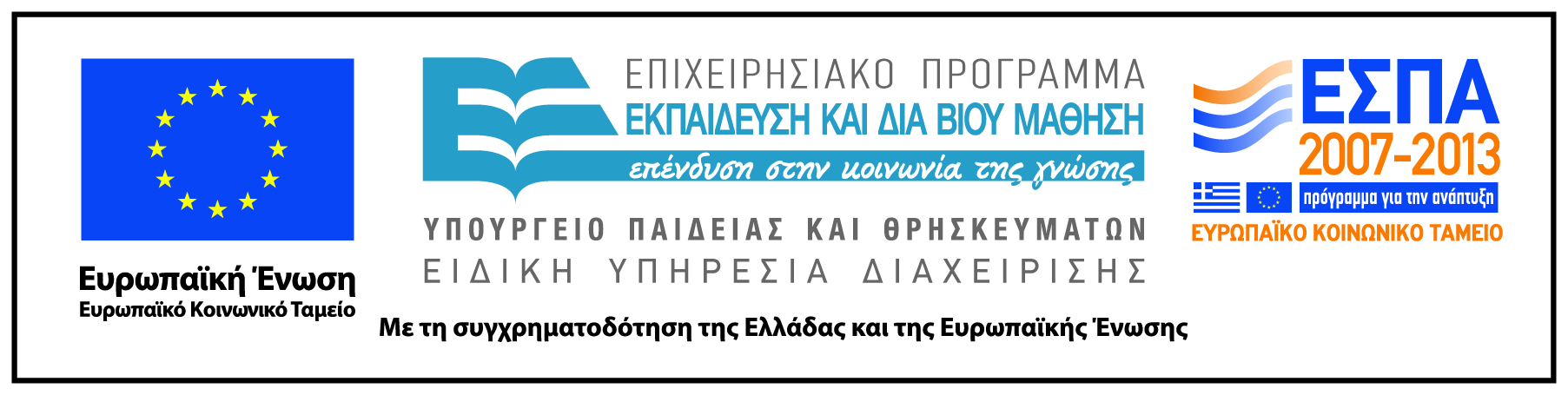